Reliability-Aware Frame Packing for the Static Segment of FlexRay
Bogdan Tanasa, Unmesh Bordoloi, 
Petru Eles, Zebo Peng

Linkoping University, Sweden
1
Introduction
Today’s cars are a complex distributed embedded system with multiple electronic components
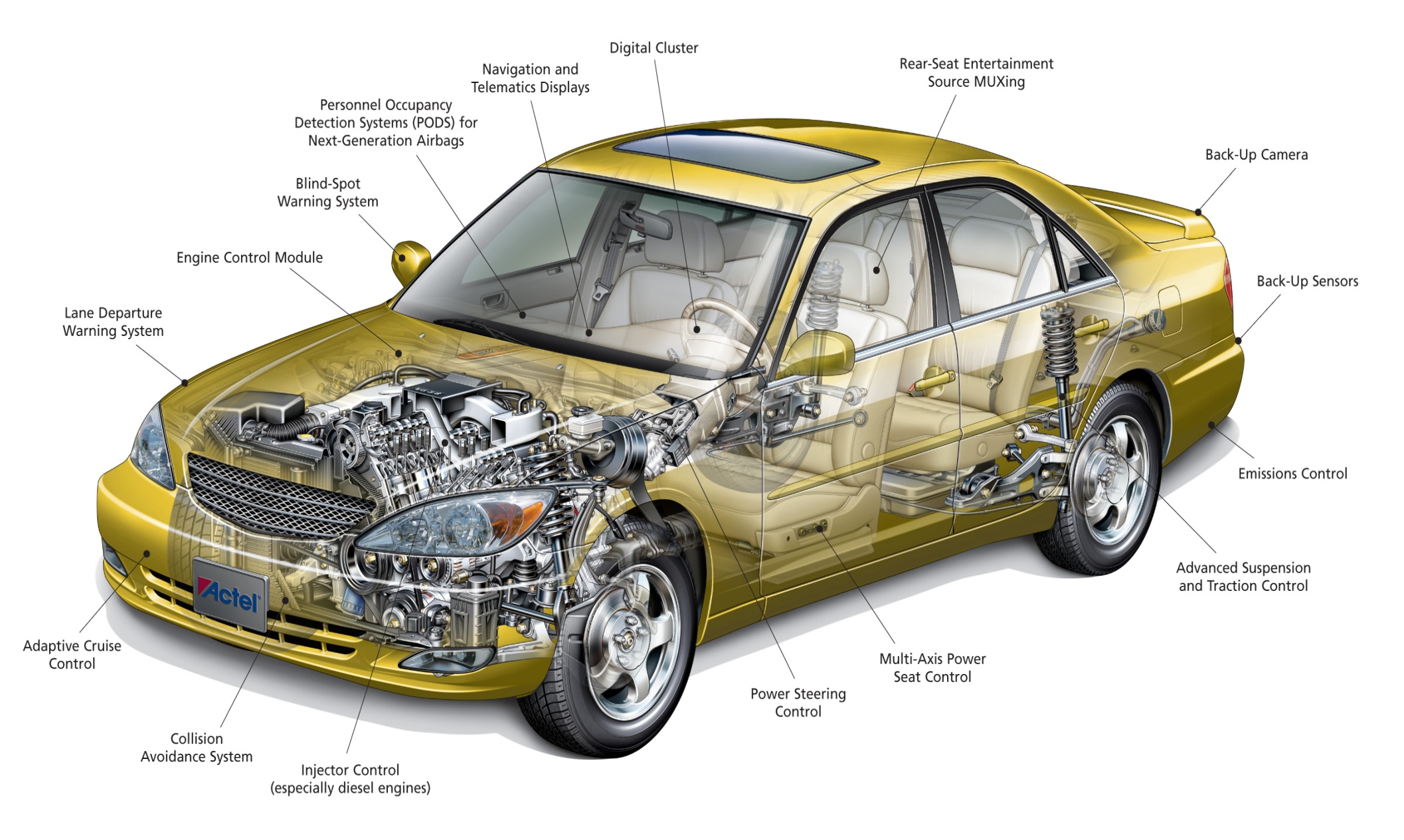 Automotive electronics are also affected by faults
2
Introduction
Some automotive applications are 
safety-critical

Guaranteeing reliability is mandatory
In-vehicle communication
Fault Tolerance techniques for reliable communication
Hard real-time constraints
End to end deadlines must be satisfied
3
Our contribution
Signal packing
Elementary pieces of information 
Signals will be packed into frames

Reliable frame scheduling over FlexRay based automotive networks
Via temporal fault-tolerance
Retransmissions
At a minimum bandwidth utilization cost
4
Why FlexRay ?
Supported by a large consortium
Car manufacturers
Automotive suppliers 

Hybrid protocol
FlexRay combines features of time-triggered and event-triggered protocols
We focus on the Static Segment
5
Rest of the talk …
System Model
Signal Packing
Reliability Analysis
CLP-based Formulation
Heuristic Solution 
Experimental Results
6
System Model
Distributed Automotive Architecture
set of ECUs E1, E2, … EN
set of Signals per ECU S = {s1, s2, …, sL}
Offset
Period
Deadline
Length
7
System Model
FlexRay Communication Cycle
FlexRay Protocol Parameters
Length of the Communication Cycle
Length of the Static Segment
Number of slots within the Static Segment
FlexRay Static Segment
Static Slot
8
System Model
FlexRay Frame Format:




Packing more signals into frames help reducing the overhead
Overhead
9
System Model
Fault Model - The case of transient faults 

Time unit - τ
Used to define the reliability goal 
Ex: one hour of functionality 
Reliability Goal - ρ
Imposed by the designer: Ex. ρ = 0.99999
Maximum number of tolerated faults over a time unit
Bit Error Rate - BER
Represents the “quality” of the environment 
Used to compute the probabilities of failures
10
Signal Packing
Definition: 
Having a set of signals S = {s1, s2, …, sN} build a set of frames F = {f1, f2, …, fM} such that: 

	- each signal belongs to only one frame
 	- signals will not violate their deadlines
	- frames do not exceed the slot capacity 
	- the bandwidth used by the set F is minimum
11
Signal Packing
The signal with the minimum period imposes the period of the resulting frame

The deadline of the resulting frame must be computed such that the deadlines of the initial signals will not be violated
12
Signal Packing
Example
2.00 – 1.00 = 1.00
Remaining time
Slack
S2 



S1


F
Waiting time
S1S2
S2
S1S2
13
Signal Packing
General Case:






gcd – Greatest Common Divisor
14
How packing signals affects the schedulability?
Frame:
Period:      T = 6
Deadline:  D = 2
Frame:
Period:      T = 6
Deadline:  D = 6
Deadline violation!
15
How packing signals affects the schedulability?
Frame:
Period:      T = 6
Deadline:  D = 6
Schedulable using the second slot!
16
Reliability Analysis
For a given packing of signals into frames the required number of retransmissions has to be computed

Based on: 
period of frames
probabilities of failure of each frame in part
time unit
reliability goal
17
Reliability Analysis
The particular case of one frame
Probability to have the initial transmission faulty:
Probability to have k consecutive retransmissions faulty:
2
1
Probability to have at least one successful transmission in the case of k consecutive retransmissions for one instance:
Probability to have at least one successful transmission in the case of k consecutive retransmissions for all instances over a time unit:
4
3
18
Reliability Analysis
The general case of more then  one frame
Assumptions :

Different messages can be retransmitted for different number of times
Faults in messages are independent events


The probability to have at least one successful transmission for all instances of all messages:
19
Reliability Analysis
Solve:




pi = probability of failure of frame Fi
Based on Bit Error Rate - BER and length - Wi
Ti = period of frame Fi
ki = the required number of retransmissions of frame Fi
Directly impacts the bandwidth 

τ  = time unit
ρ = reliability goal
The reliability goal must be satisfied with a minimum cost in terms of bandwidth utilization:
20
Why it is important to consider fault tolerance requirments while packing?
Method 1:

Pack signals first and after that apply fault tolerance technique
Output:

Only one frame which requires 10 slots
21
Why it is important to consider fault tolerance requirments while packing?
Method 2:

Consider fault tolerance requirments while packing
Output:

Two frames which requires 9 slots in total
22
Problem Formulation
Each ECU generates a set of signals
For all sets of signals find a set of frames such that:
The reliability goal is satisfied
Slots can be assigned to frames such that the deadlines are satisfied
Signals don’t miss their deadlines
Bandwidth utilization is minimum
23
CLP-based Formulation
Optimization objective
Minimize the total number of used slots
Signal params
 Packing rules
 FlexRay params
 Reliability goal
Input
A set of packed frames that are fault tolerant and schedulable
Output
Solver
(CLP based)
Reliability constraints
Scheduling constraints
24
CLP-based Formulation
A schedule represents an assignment of final frames to slots

Scheduling constraints
All instances of a given frame have to accommodate k retransmissions before the deadline
25
Heuristic Solution
ECU1
...
ECUi
...
ECUN
Initial:  Each signal is a frame
Reliability  Analysis
Compute the required number of retransmissions
Solve:

Relax the integrality constraint
Impose ∇F = 0 (first order optimality condition)

Obtain in general non-integer values of ki
26
Heuristic Solution
ECU1
...
ECUi
...
ECUN
Initial:  Each signal is a frame
Reliability  Analysis
Compute the required number of retransmissions
For each ECU

Input:	Set of frames
Goal: 	Find the best pair of frames based on the packing metric
Output:	A new set of frames
27
Heuristic Solution
Step 2: Packing Metric
Input:	F = {f1, f2, …, fL} – set of frames
Find: 	fu ● fv, u ≠ v – the best pair of frames which minimize the bandwidth

Tuv    = min{Ti}
Duv   = min{Di – Tuv + gcd(Tuv, Ti)}
Wuv  = Wi+Wj
Kuv    ≥ max{Ki, Kj}
Try to fill the frames which have large periods
Packing of signals into frame
The required number of retransmissions
Try to keep large deadlines while increasing the value of K by very little
Approximate Kuv
28
Heuristic Solution
Step 3: Build a fault tolerant static schedule
Called with the ceiling values of ki
Find an assignment of slots to the final frames

Step 4: Remove signals from frames to increase the deadlines
Detect the signal which provides two frames with the highest possible deadlines 
Recall step 1 and step 3
29
Experimental Results
Two set of experiments
Small test cases
Compare the heuristic with results provided by the optimal CLP implementation

Large test cases
Compare the heuristic against the traditional method when fault tolerant requirements are applied after packing the signal into frames
30
Experimental Results
Small test cases
Our heuristic was in average only 15 % far from the optimal solution
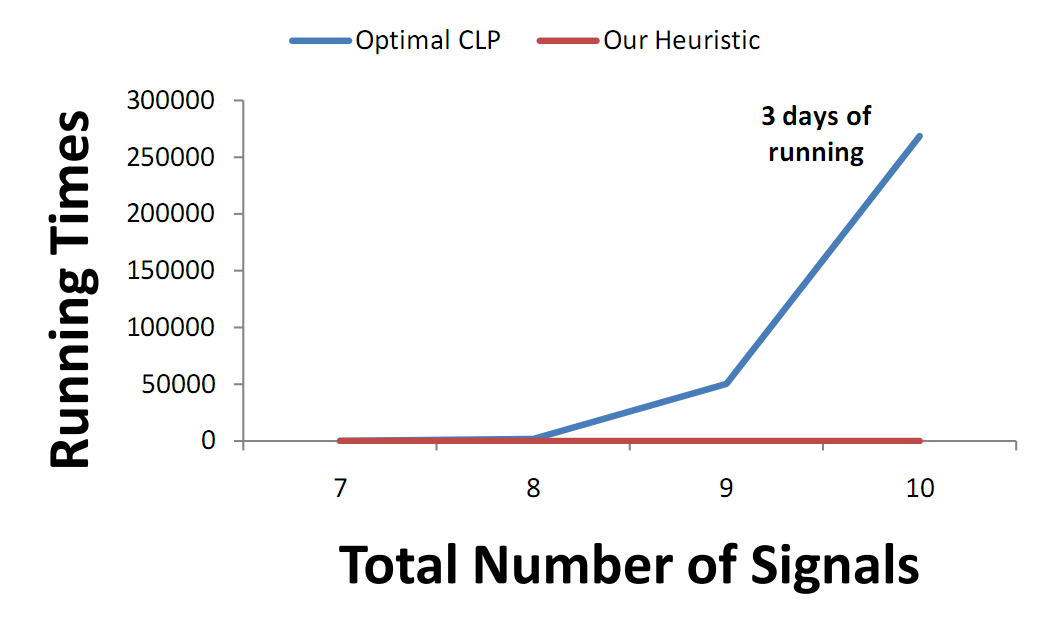 31
Experimental Results
Large test cases
Our method vs. traditional method
First pack the signal into frames
Second apply fault-tolerance techniques
In average the improvement is around 30% in terms of bandwidth utilization
32
Experimental Results
33
Conclusions
A method for packing signals into frames with fault tolerance requirements was presented 
The required number of retransmissions is computed
An fault tolerant schedule for the Static Segment is constructed
Message:
The fault tolerance requirments need to be considered while packing to achive 
good bandwidth utilization
34
Thank you!
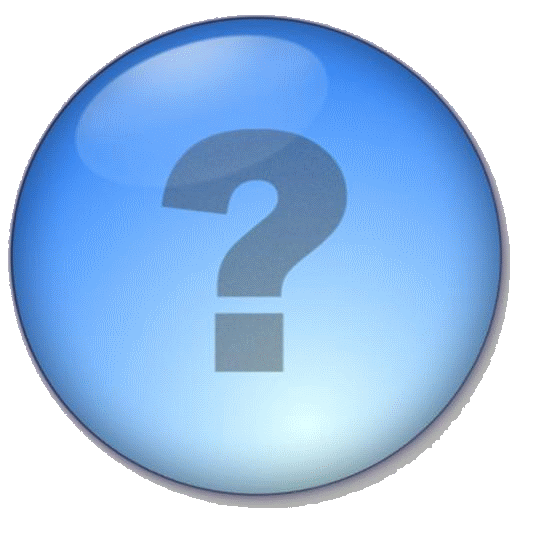 35
Heuristic Solution
ECU1
...
ECUi
...
ECUN
Initial:  Each signal is a frame
Reliability  Analysis
Compute the required number of retransmissions
1
2
Pack frames for ECUi
Input:	F = {f1, f2, …, fL} – set of frames
Find: 	fu ● fv, u ≠ v – the best pair of       frames based on packing metric

Explore L x (L – 1) / 2 pairs

Output:	F’ = F – {fu, fv} U {fuv}
Evaluate the bandwidth consumption
Go to Step 1
3
Build a fault tolerant schedule for the resulted frames
Extract signals from frames to increase the deadlines
Relax deadlines if needed
4
36